Moodle à l’UNESS.fr
Une plateforme mutualisée à l’échelle nationale
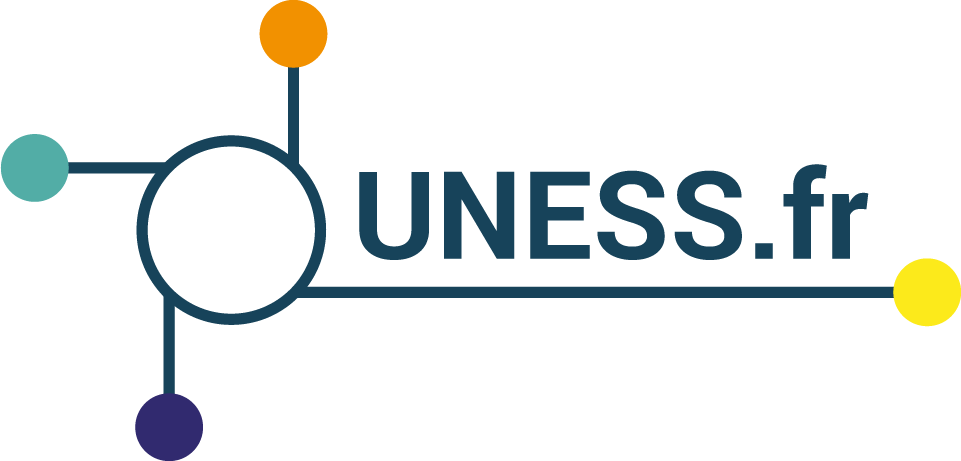 UNIVERSITÉ NUMÉRIQUE EN SANTÉ ET SPORT
Agenda
L’UNESS en quelques mots
Architecture globale d’hébergement : Frontal shibboleth, plusieurs plateformes Moodle
Plugin de gestion des stages dans Moodle, intégration SI
Retour d'expérience en tant qu'opérateur national de services en mode SAAS
Point de vue sur un Moodle central mutualisé…
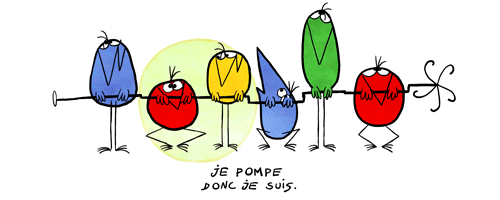 2
L’UNESS en 2 mots…
3
Périmètre de l’ecosystème SIDES NG
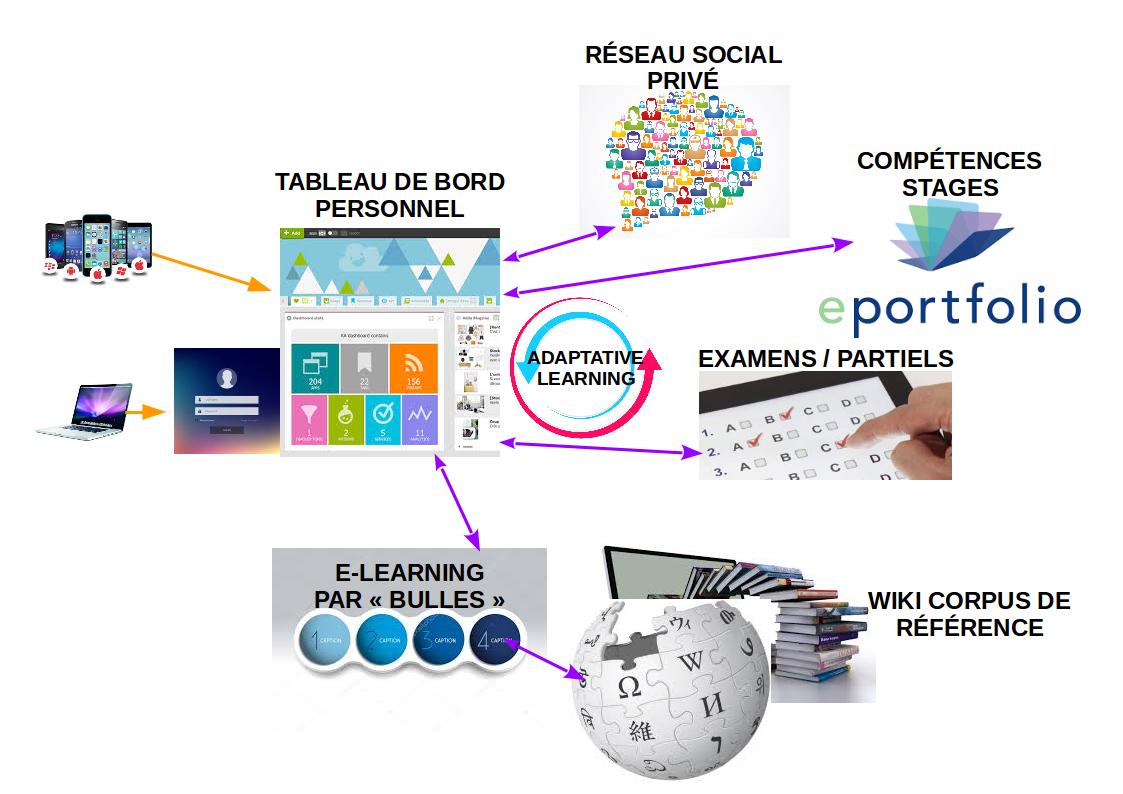 4
Quelques statistiques SIDES NG Médecine
Bibliothèque (médecine) :
4 451 cours (+688 cours depuis fin juin)
Stages :
10 500 stages importés d’IMOTEP (logiciel ARS)
Terrains de stage:
23 781 importés d’IMOTEP
Nov 2018 : 2 519
Mai 2019 : 1 250
Stages évalués:
Fonctions déclarées:
1 400 dont 
700 coordonnateurs de subdivision
170 coordonnateurs de région
Principe de l’intégration SI
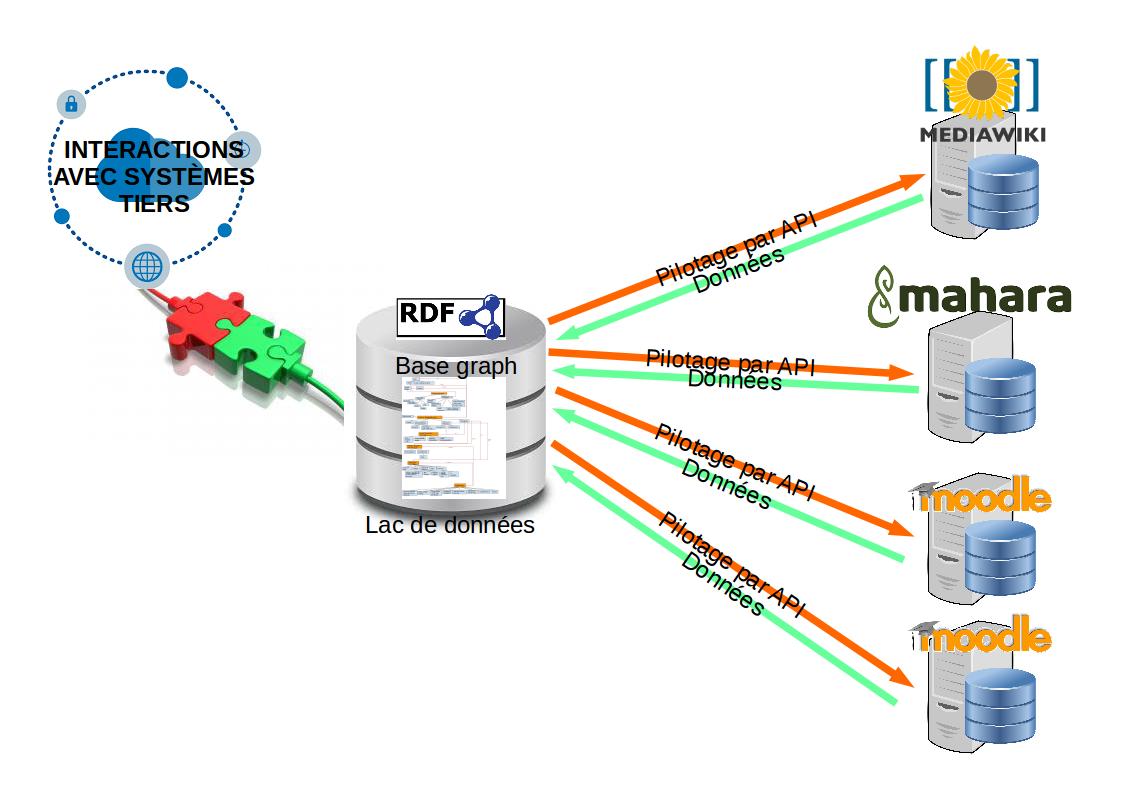 Principe de l’architecture
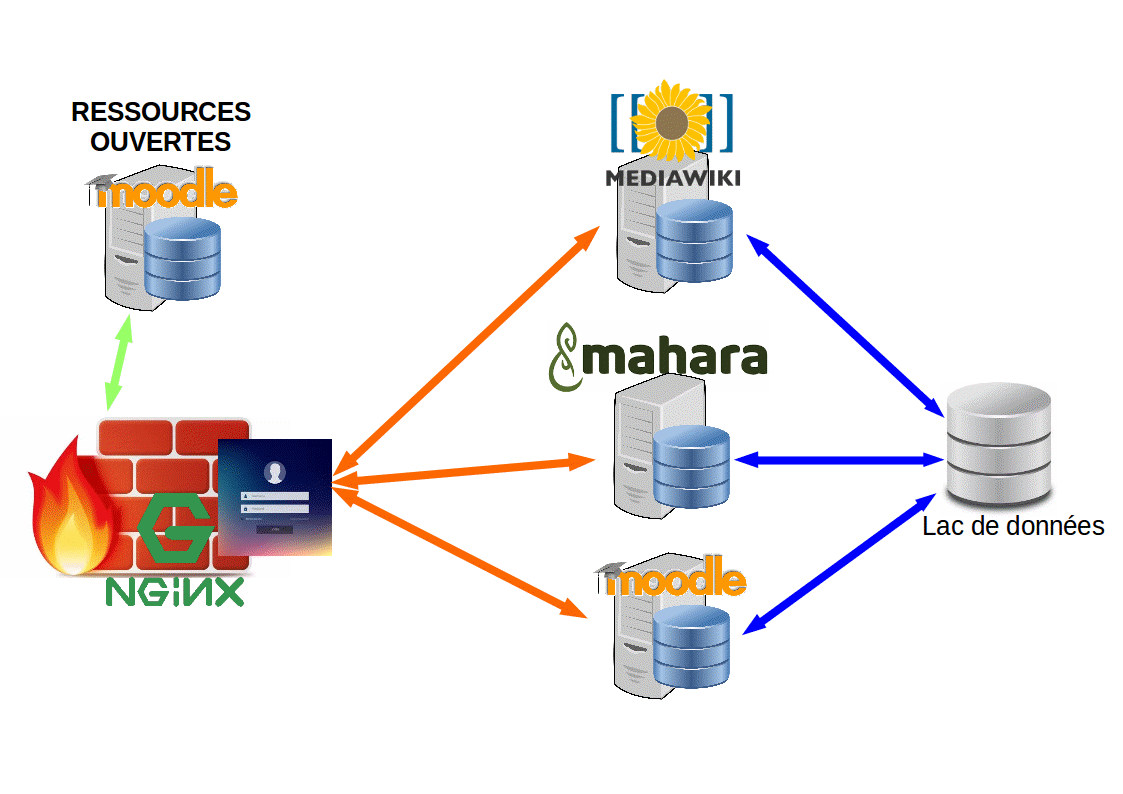 Architecture : un peu plus de détails
Frontal Nginx Shibboleth 2
Frontal Nginx Shibboleth1
SIDES NG
Evaluations
International
PHP Ctrl
PHP Ctrl
PHP 2
PHP 2
PHP 1
PHP 1
PHP 1
PHP 2
BD
BD
BD
Principes et avantages
Les stages : Vue d’ensemble
10
Démo sur les stages
11
Ce qu’il y a derrière
Un format de cours « stage »
Un Module d’activité « evaluation »
Un Module d’activité « gestion des actes »
Le tout relié à notre référentiel
12
Retour d'expérience en tant qu'opérateur national de services en mode SAAS 1
Approche stratégique de l’UNESS : développer une expertise en propre
Equipe mutualisée (technique + TICE) :
Optimisation des couts / projets d’envergure
Expertise globale (technique + pédagogique)
Offre de services associée (support, ingénierie pédagogique, etc)
Mais peu d’expertise partagée en développement et hébergement de Moodle, en évolution…
Un business de certains prestataires
13
Retour d'expérience en tant qu'opérateur national de services en mode SAAS 2
Notre communauté satisfaite
Mais « bancal » sur le long terme :
Ecosystème mutualisé uniquement en santé et sport
Problème de positionnement stratégique / politiques d’établissements
Interactions plateforme locale / plateforme nationale ?...
UNT = positionnement « fer de lance » puis « rattrapage » pour généralisation
14
DONC…
Une plateforme Moodle nationale mutualisée :
Intégration SI forte indispensable
Expertise technique ET pédagogique
Toutes disciplines
Donc externalisation pour les établissements
Qui opère ?
Ou approche par discipline : 
Plus proche des cultures et besoins spécifiques
Quid politique d’établissement d’ensemble ?
Exploitation par les UNT
15